OFA Fabric Software Development Platform FSDP
Proposal
March, 2020
Executive summary
We propose that the OFA create the OFA Fabric Software Development Platform – OFA FSDP
Comprises a hardware platform and accompanying software infrastructure
Designed to provide its target clientele with easy access to a modern cluster incorporating high performance network technologies to be used in the development, testing, and validation of software associated with client access to fabric services
Intended to operate primarily ‘lights out’
Sited at a commercial vendor site
Includes a range of “memberships” in the program
Promoter members are “full” FSDP members
Supported by normal OFA membership dues
Seen as a vehicle for driving OFA membership and stature in the community
2
OpenFabrics Alliance Workshop 2019
Table of Contents
Motivation and Objectives
Paul
Background
Paul (actually Tatyana)
Program Overview
Paul
Scope, Stakeholders, Target Audience
Paul
Governance
Team
Naming – what to call this thing?
Infrastructure
Doug
Software Infrastructure (Doug’s materials)
Hardware Infrastructure
Siting
Jim
Funding and Costs
Jim
Membership proposal
Program startup costs
Program operation costs
3
OpenFabrics Alliance Workshop 2019
Why an fsdp program
The simple answer - It is a core component of the OFA’s mission:


“The mission of the OpenFabrics Alliance (OFA) is to accelerate the development and adoption of advanced fabrics for the benefit of the advanced networks ecosystem.”


The OFA Fabric Software Development Platform, like the OFILP before it, is a key element in driving the adoption of advanced fabrics
4
OpenFabrics Alliance Workshop 2019
question
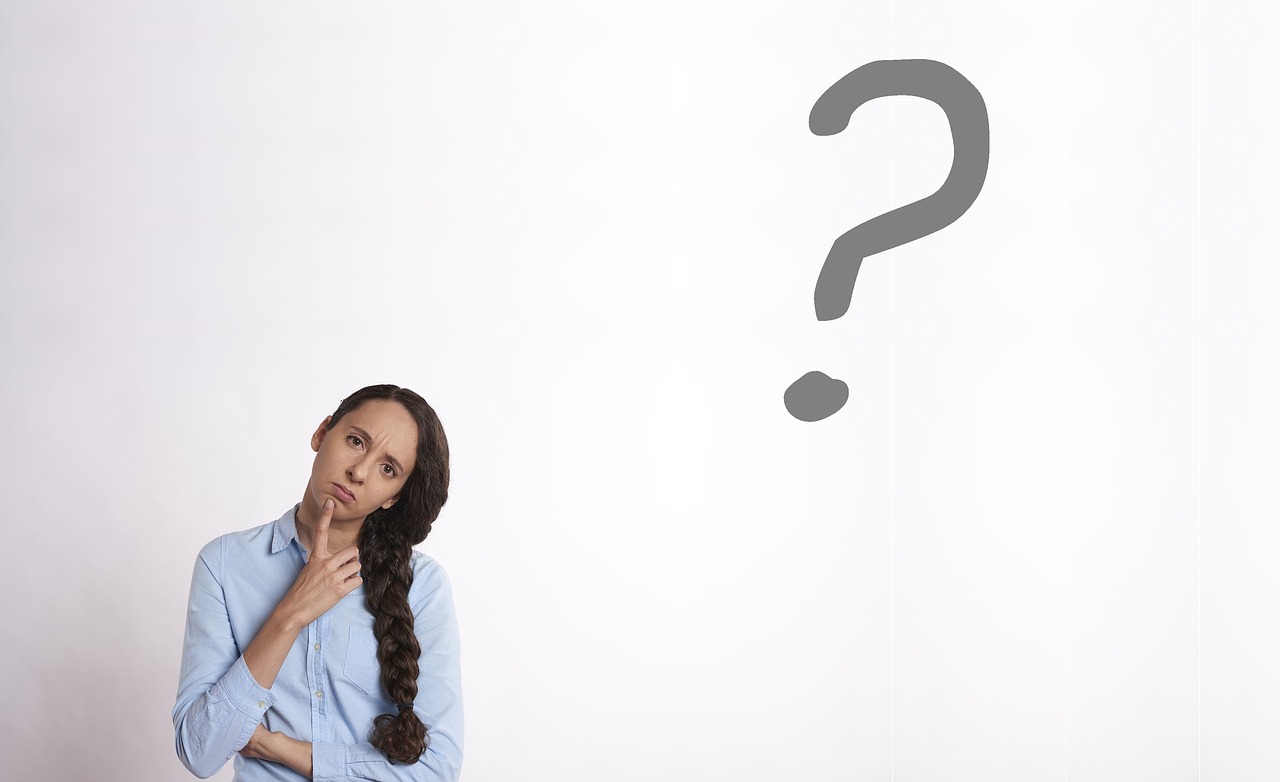 Can we design a program that delivers greater value than the OFILP at lower cost?
While serving the needs of:
Alliance members
The open community
Vendors
OEMs
In short, a program that delivers on the OFA’s mission
5
OpenFabrics Alliance Workshop 2019
Target clients – a broader audience
Linux Kernel Maintainers
Hardware vendors*
Distros**
ISVs, Application, Middleware developers
Network Services Consumers
…

Broadly, anybody engaged in:
Developing networking software
Consuming networking services
*served by original OFILP (OpenFabrics Logo Program)
**served by the “on-demand” testing program at NMC
6
OpenFabrics Alliance Workshop 2019
Serving our proposed target clients
Linux Upstream Maintainers
Automatic, continuous testing of upstream software (kernel, rdma-core …)
Centralized testing of multiple hardware vendors’ products
Relieve maintainers of the burden of tracking the efficacy of hardware from multiple vendors
Incubation of an open source community that contributes tests that can be run on the cluster
Hardware Vendors
Private, on demand access to a multi-vendor cluster for testing/validation of new hardware, software, firmware 
Logo program, if desired
OS Distros: On demand testing for distros (Red Hat, SuSE, OFED, etc.)
Private, on demand access to a multi-vendor cluster for e.g. release testing
Logo program, if desired
ISVs, Applications, Middleware
On demand testing of specific software (OpenMPI, AMQP, OpenStack, others)
Software development (Apache? MySQL?)
7
serving our clients
1.
Support the upstream kernel release cycle
2.
Provide ‘On-demand’ access to all stakeholders
to a multi-vendor, multifabric testbed
3.
Continue the Logo Program if desired, but based on Linux distributions
8
OpenFabrics Alliance Workshop 2019
Two major usages, one possibility
Pre-release Integration Testing
Objective: Identify problems in the upstream kernel introduced in the merge window
Provide kernel maintainers a broad-based view of the state of device testing
vs forcing maintainers to gather that information from each individual vendor
Primarily targeted at supporting kernel maintainers
vendors derive some benefit too

On-Demand Development and Testing Capability for Distros, Vendors and Others
Objective: Provide a hardware and software platform for use by clients ‘on-demand’

A Possible Third Objective – A Certification Program (‘Logo Testing’)
Objective: An industry recognized, independent certification program allowing clients (e.g. primarily vendors and distros) to claim “compliance” to a given set of tests
9
OpenFabrics Alliance Workshop 2019
Program objectives – high level
Driven by, and capable of testing, standard, commercially available, OS platforms
SuSE, Red Hat, Debian, Ubuntu, etc. 
Capable of testing specialized OS platforms (with additional software)
OFED, MOFED, beta packages on top of the released OS platform code, upstream -rc releases, upstream final releases
Able to test user supplied software on any OS platform with or without OS updates
Adaptable to multiple different fabrics (see following slides on Scope)
Capable of testing interoperability across vendor hardware
Broadcom RoCE to Mellanox RoCE for example
Runs mostly in lights out mode
Able to automatically select machines to run tests on and install all necessary software for the test
Able to give the option of automated testing or manual testing once the machines are installed
Able to manually schedule all or a portion of the cluster for user checkout
10
An instructive look in the rearview mirror
The original OpenFabrics Interoperability Logo Program was:
Designed to validate interoperability between vendors, and with the OFED stack
Narrowly focused on a small hardware vendor community
Centered around a certification program – ‘Logo Program’
Forced participants into a rigid program schedule
Paid for by the subscribers, who were charged a fixed base fee + an incremental fee based on number of devices tested

Over time …
OFED’s components were replaced by a community-supported open source RDMA subsystem
RDMA users and vendors expressed strong preference to test against standard Distros and upstream kernels
Industry consolidation reduced the number of hardware devices
Long Story Short – it was the right program for its time, but that time has passed
11
OpenFabrics Alliance Workshop 2019
A better idea?
At the 2019 Workshop, a ‘re-imagined’ Interop program was proposed:

Targeted at a much broader audience
Much more responsive to the needs of the broader networking community
Still includes the traditional hardware vendors, but adds:
Distros, Linux Kernel community, network software developers and others as stakeholders
Greatly improved flexibility for clients of the program, highly responsive to their needs
Based on an ‘on-demand’ philosophy
Retains the original logo program, if it is desired, but no longer the center of the universe
Integrates popular Distributions
vs the former program, that was driven by OFED
12
OpenFabrics Alliance Workshop 2019
What it is
The program is built around a ‘lights out’ cluster maintained and supported by the OFA
The cluster has potentially three major usages
Pre-release integration testing
On-demand testing
A logo program
Other use cases are likely to emerge as the industry becomes aware of the capability being offered
This section describes these three usages
The next section describes the hardware and software infrastructure
13
OpenFabrics Alliance Workshop 2019
Usage: pre-release integration testing
Objective: Support the Linux kernel community through an integration testing program
Synchronized to, and automatically triggered by, the kernel release cycle
A local daemon patrols for changes in the upstream kernel
Driven by an OFA-defined test plan
Interactive test and debug cycle
Results reported thru standard open source mechanisms
test plan
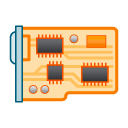 start
kernel rc4
mailing list
Benefits:
Provides the Linux open source community with ‘one stop shopping’ 
Frees the vendors from duplicating tests being run by every other vendor
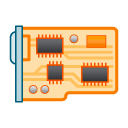 Think of it as collaborative debugging
14
OpenFabrics Alliance Workshop 2019
Usage: ON-demand program
Cluster is made available to the client (e.g. h/w vendor, a distro…) for its exclusive use for a defined duration
Private debug, design validation, testing …
Cost for use of the cluster depends on the FSDP membership level – see the section on “Membership”
During that interval, the cluster is dedicated for the sole use of that client
Use of the cluster is not necessarily driven by the OFA-defined test plan
test plan
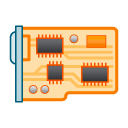 vendor under test
On-Demand Testing
results
Results are returned to the client
distribution under test
15
OpenFabrics Alliance Workshop 2019
Usage: logo program
Two possible types of Logos: Vendor Logo & Distro Logo
Logo tests are run ‘on-demand’, driven by OFA’s test plan
Test plan is executed selectively
Run against a defined (“certified”) hardware configuration
Run against a specific distribution(s)
Logo is awarded to Vendor or Distro
Certification includes:
Test environment
list of tests executed
pass/fail results
test plan
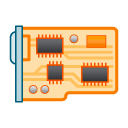 vendor under test
Logo Testing
“Our new hardware is certified to work with RHEL x.x, SLES y.y”
or
“Our distribution is supported by the following hardware”
LOGO
distribution under test
16
OpenFabrics Alliance Workshop 2019
Fabric software development platform h/w
A partitionable hardware cluster
Lab machine
Multi-vendor
Multi-network types (e.g. IB, RoCE, iWARP …)
Easily extensible to add new network types
Controlled access from the Internet
VPN account required to access cluster
Account on cluster required to access functions of cluster controller
Provisioned with existing OFA-owned hardware 
Currently stored at UNH-IOL
Lab machine
InfiniBand Fabric
RoCE Fabric
Lab machine
Internet
VPN
Firewall
Cluster Controller
Lab machine
Lab machine
iWARP Fabric
Control Network
OPA Fabric
Lab machine
17
fabric software development platform hardware
(provide an inventory of existing OFA-owned hardware currently stored at UNH-IOL)
18
OpenFabrics Alliance Workshop 2019
FsdP software infrastructure
The cluster is automatically configured and run by the Beaker Lab Controller according to specifications for a particular client or usage
Lab machine
Beaker test repo
Automated System Configuration 
Beaker powers on and off each lab machine as needed
Controls the dhcp boot parameters for each lab machine
Installs software as requested
by setting up the proper PXE boot image in dhcp and then powering on the machine (which will be set to PXE boot)

Test Operation
Once the system is configured, the Beaker Lab Controller:
Pulls tests from the beaker test repo (automatic mode), or
Leaves the machines ready for ssh login (manual use mode).
Lab machine
End User
Beaker Web Interface
Lab machine
Beaker lab controller
RDMA Networks
Lab machine
Beaker CLI
CKI Runner
Lab machine
Control Network
Lab machine
FSDP software infrastructure
Integration Testing – Continuous Kernel Integration Runner serves as the “client”
Lab machine
Beaker test repo
Lab machine
End User
Beaker Web Interface
CKI Runner watches upstream source trees
tIt Triggers a preplanned automated test run depending on which tree triggered the run.
On request by the CKI Runner, the Beaker Lab Controller configures the system for Integration Testing
Lab machine
Beaker lab controller
RDMA Networks
Lab machine
Beaker CLI
CKI Runner
Lab machine
Control Network
Lab machine
FSDP software infrastructure
On-Demand (end user) Testing
Lab machine
Beaker test repo
End user uses the web interface or the command line interface (CLI) to initiate either an automated test run or a manual use run.
If an automated test run is initiated, it will run until it completes or times out, results emailed to the client
If something goes wrong during the run, the user can remotely logon the test machines up until the test timeout occurs, and then only the logs will still be available.
Lab machine
End User
Beaker Web Interface
Lab machine
Beaker lab controller
RDMA Networks
Lab machine
Beaker CLI
CKI Runner
Lab machine
Control Network
Lab machine
Fsdp software infrastructure
Based on the following open source (or soon to be) tools developed by Red Hat
CKI (Continuous Kernel Integration) Testing framework 
https://gitlab.com/cki-project
Beaker lab management software 
https://beaker-project.org/
Various tests used by Red Hat with Beaker for years 
https://github.com/CKI-project/tests-beaker
System Administration
Describe the proposal, and options, for administering the system
Redhat initial volunteer
Find a “permanent” volunteer
Hire Ken Strandberg to work under the auspices of the IWG
Others?
23
OpenFabrics Alliance Workshop 2019
Program administraton
What is our proposal for administering the program (not the system)?
Who handles requests to participate?  Who ensures that those requests turn into actual user accounts and ‘billing’?
Who allocates time on the cluster and resolves conflicts?
24
OpenFabrics Alliance Workshop 2019
Existing Governance Model - Tatyana
OFA FSDP
Open to participation by all
FSDP oversees the cluster usage. FSDP oversees the testing activities via a Test Plan, different subsets of tests can be used for  kernel/distro/member testing
test plan(s)
Distro testing
Member
testing
Kernel
testing
Cadence
Linux kernel testing starting with RC1
Distro testing is ‘on demand’
Logo testing in ‘on demand’
FSDP usage is ‘on demand’
Debug
Logo
Debug
Debug
25
Evolved Governance Model
OFA IWG
Open to participation by all
IWG oversees the programs via the Test Plan
Placeholder slide
test plan(s)
As of today, the distro testing program is strictly ‘debug’ (no logo)
OFA Interop Logo Program
Funded by subscribers
Confidential
Distro testing
OFILP
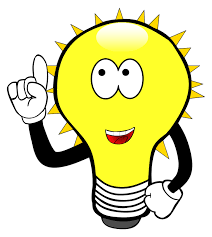 Cadence
OFILP runs on a regular cadence
Distro testing is ‘on demand’
Logo Events
Debug Events
Opportunity: Create synergy, deliver greater value
26
Siting – 3 Locations – Jim R.
Prepare and distribute a “Testing Services Discussion Document - JimR
Targeted 3 locations listed below, emailed Document to VTM and NMC 2/11. UNH-IOL intentionally held. No response from VTM as of 2/17, ping. Schedule NMC call week of 2/17
UNH-IOL
Decide when to read-in UNH-IOL on “Testing Services” leading to a quote
Current inventory AR: Doug, target ETA?
VTM Beaverton
Discuss “Testing Services” leading to a quote
NMC
As of 2/17 current contract still has not been responded to, ping
Discuss “Testing Services” leading to a quote
27
OpenFabrics Alliance Workshop 2019
membership
Statutory member
FSDP member
‘statutory members’ are defined in the Bylaws by law
‘FSDP membership classes’ are defined by a Board-defined membership policy
A Voting FSDP Member may serve as IWG Co-chair, but not as sole chair, unless there is no OFA Promoter filling that role
Access to the cluster is limited to those in one of the above membership classes
28
OpenFabrics Alliance Workshop 2019
Funding model – jim
Must be a member of the OFA to use the test cluster, whether as an unlimited testing membership level or pay-as-you-go
Cluster is supported by OFA Membership dues
Propose 3 levels of Membership:
Promoter Member (statutory): senior rights including unlimited testing
Voting FSDP Member: Right to vote in IWG but not to chair; unlimited testing
Non-Voting FSDP Member: No right to vote in the IWG,  unlimited testing
Limited Member: access to the cluster on a “per-use” basis
Individual Member: Limited to bona fide individuals with a demonstrated need to use the cluster
IWG is treated as a “Works of Authorship” working group
Decisions are made via voting mechanisms
Anyone may attend meetings, but may not participate, except Voting FSDP Members
Opens: 
what about kernel maintainers?
29
OpenFabrics Alliance Workshop 2019
Costs
Start up costs
Operational costs
Facility rental
Support staff
30
OpenFabrics Alliance Workshop 2019
NMC Distro Testing
Need arose for distro vendors to test their OFED stack for pre-release with a 3rd party entity
Contract formed with New Mexico Consortium (NMC) and OFA to provide testing ground for vendors to submit their pre-release distro and test against hardware
NMC had hardware that was not utilized 9 months out of the year and kept relatively up to date
Initially started off with NMC providing no cost support for testing
Intent was to provide charging once the program was fully solidified
Distro test framework based on UNH-IOL interop testing
Tested distro against various RDMA hardware (IB, OPA, RoCE, iWARP), both for functionality and usability
Reported results back to vendor
Provided follow up and retesting as issues were found
SUSE was the only vendor so far utilizing the program
LANL staff were the ones performing the testing on behalf of NMC
Additional contract/support may be need to be addressed if moving forward with NMC and LANL
31
OpenFabrics Alliance Workshop 2019
OFILP- openfabrics interop logo program
The original Interop program, dating to the 2000s
Long story short … 
Was tightly coupled with, and driven by, OFED
Did vendor devices interoperate with OFED?
Did vendor devices interoperate with each other?
Narrowly focused on a small hardware vendor community
InfiniBand, RoCE, iWARP
Centered around a certification program – ‘logo program’
Forced vendors into a rigid schedule 
(2x “interop events” 2x “debug events” per year)
32
OpenFabrics Alliance Workshop 2019
OFILP mechanics
Subscribers paid a fixed base fee, + an incremental fee based on number of devices tested
Program operated on a cost recovery basis, with the OFA serving as the financial backstop
Like clockwork
(until it’s not)
Cost per device was based on a forecast of the aggregate number of devices to be tested (all vendors)
spring
Debug
LOGO
annual
cycle
The annual cycle included two debug events, and two logo events, all bundled together and covered by the single subscription fee

Fees for each vendor were calculated based on the number of devices to be tested at the beginning of each year

An ‘all or nothing’ program
LOGO
Debug
fall
33
OpenFabrics Alliance Workshop 2019
Stakeholders
Direct Stakeholders
Kernel maintainers
Hardware vendors
Distros
Indirect Stakeholders
OpenFabrics Alliance
OEMs (rely on the IHVs to test hardware)
Upstream Linux RDMA community
OFA Alliance Members who have a stake in the success of the OFA
34
OpenFabrics Alliance Workshop 2019
stakeholder wish lists
Kernel Maintainers, Linux Open Source Community
Improve the fidelity of kernel pre-release testing
Focus on integration testing late in the kernel release cycle (when vendor driver updates have been integrated)
Ensure that existing drivers interop correctly with a pre-release kernel 
Provide visibility to upstream maintainers into what’s been tested by vendors
Hardware Vendors
Reduce testing costs; 
Test new hardware and/or software interoperability with other vendors and/or multiple distros
An independent certification program driven by an industry-defined test plan (for those who want it)
test upstream drivers
Distros
Support for testing release candidates against a stable, current, multi-vendor hardware base
Test backported drivers – ensure that features that work in the upstream version did not get broken in the Distro
The opportunity to evaluate vendor backported drivers before inclusion in a GA release
May value a certification program
35
OpenFabrics Alliance Workshop 2019
Upstream kernel pre-release testing
Why?
Ensures that existing drivers interop correctly with a pre-release kernel 
Provides visibility to upstream maintainers into what’s been tested by vendors
Creates a fuller picture of device testing during the kernel pre-release process
How?
Provide a known test plan to be used during the kernel pre-release process
Support integration testing late in the kernel release cycle (when all vendors driver updates have been integrated)
Provide results to the upstream linux-rdma mailing list for faster response times
ed note:  either beef up this slide and add a corresponding version for the h/w vendors, or ditch this slide and rely on the previous slide to get the message across.
36
OpenFabrics Alliance Workshop 2019
interoperability means:
Historically, the ‘distro’ was OFED + CentOS
app
app
OFED
OFED
1
2
h/w vendor 1
h/w vendor 2
Devices interoperate with their peers
“Horizontal interoperability”
Devices interoperate with the s/w stack
“Vertical Interoperability”
cable b
cable c
sw x
sw y
37
OpenFabrics Alliance Workshop 2019
a streamlined virtuous cycle
start
kernel pre-release testing
validated h/w & drivers
high quality distributions
end
38
OpenFabrics Alliance Workshop 2019
Beaker Web Interface – System Search
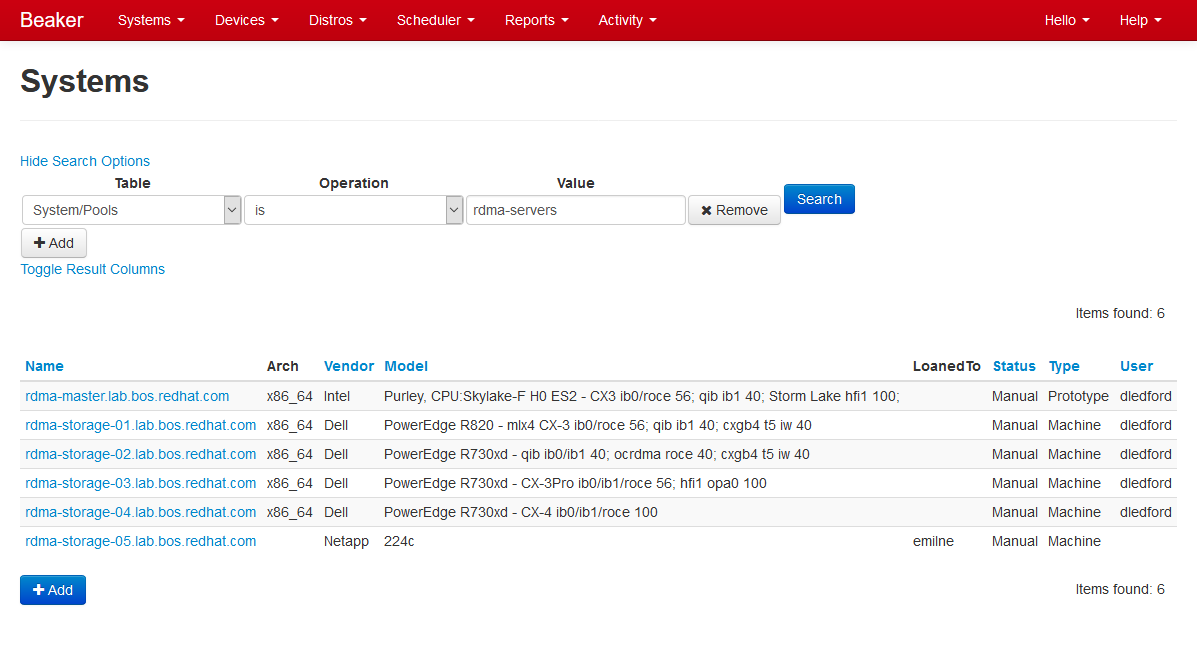 Beaker Web Interface – Provisioning
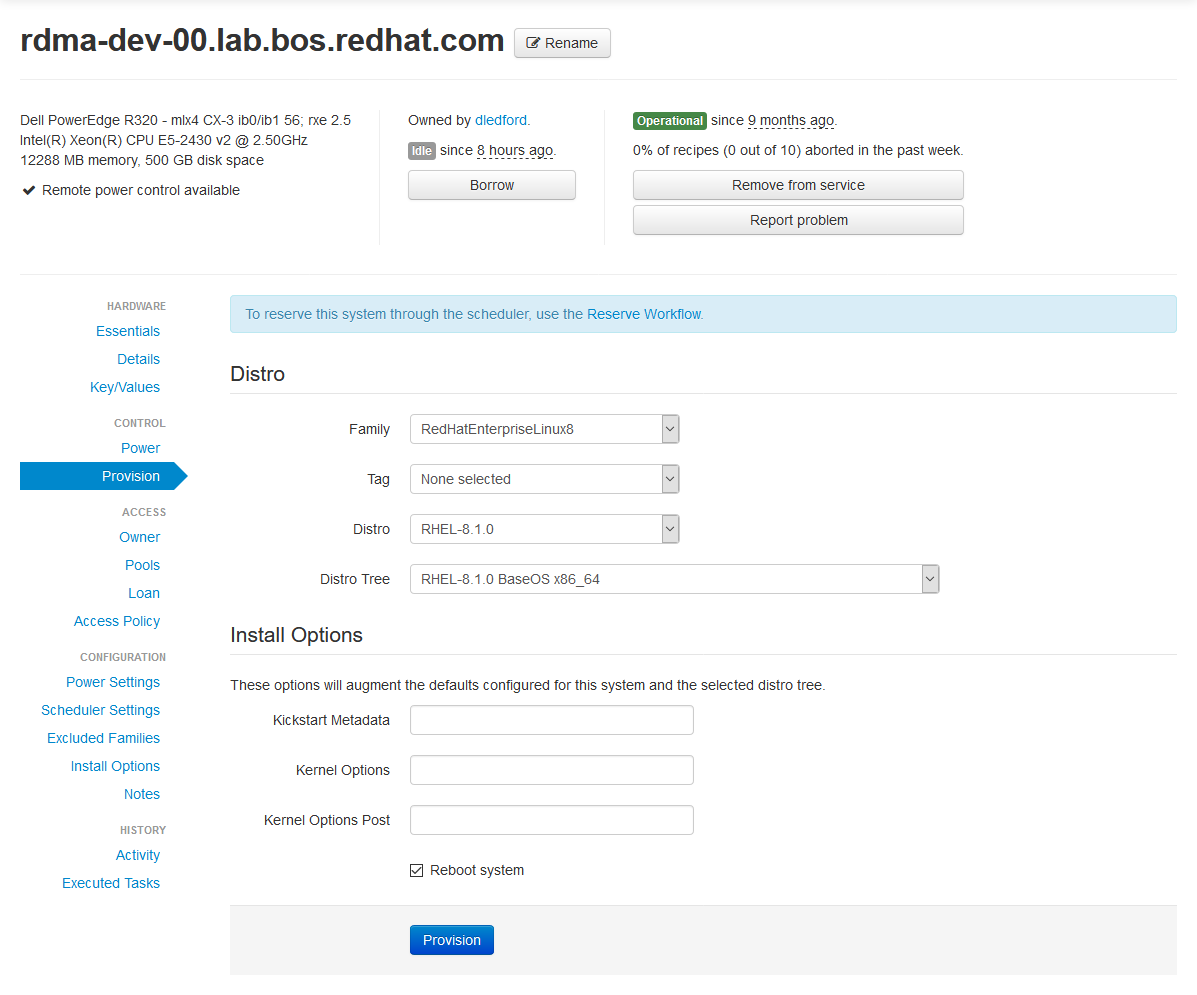 Beaker Web Interface – Pools
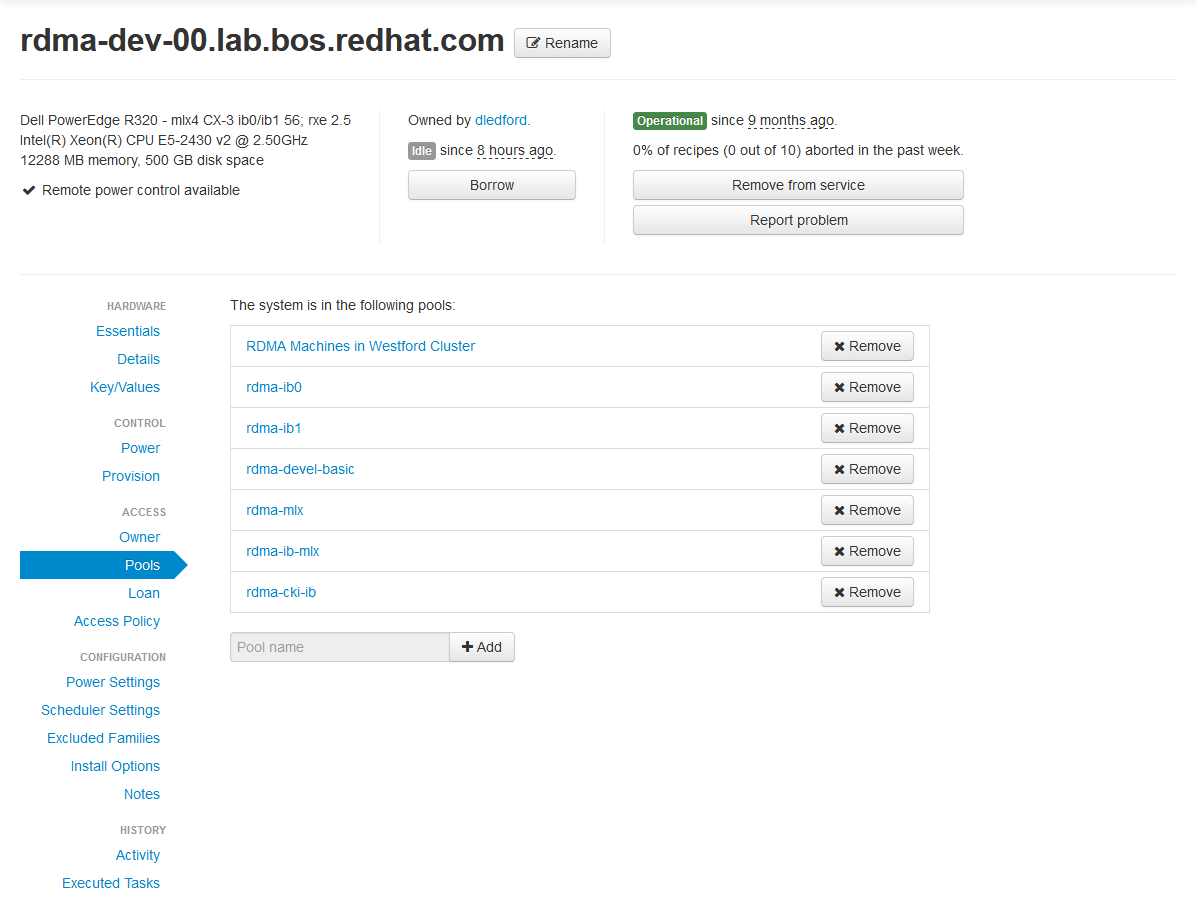 Beaker Web Interface – Activity
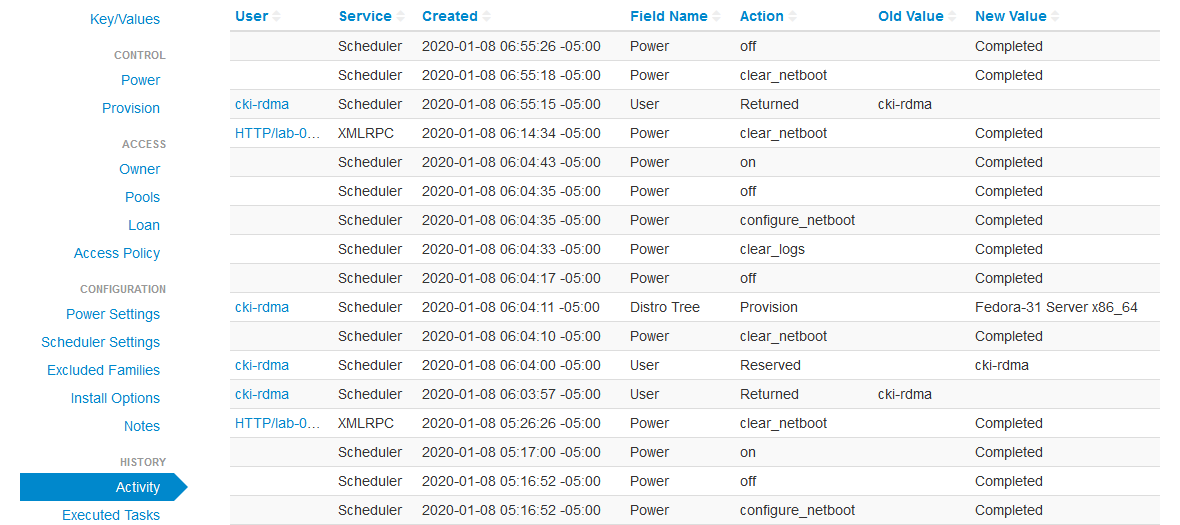 Beaker Web Interface – Executed Tasks
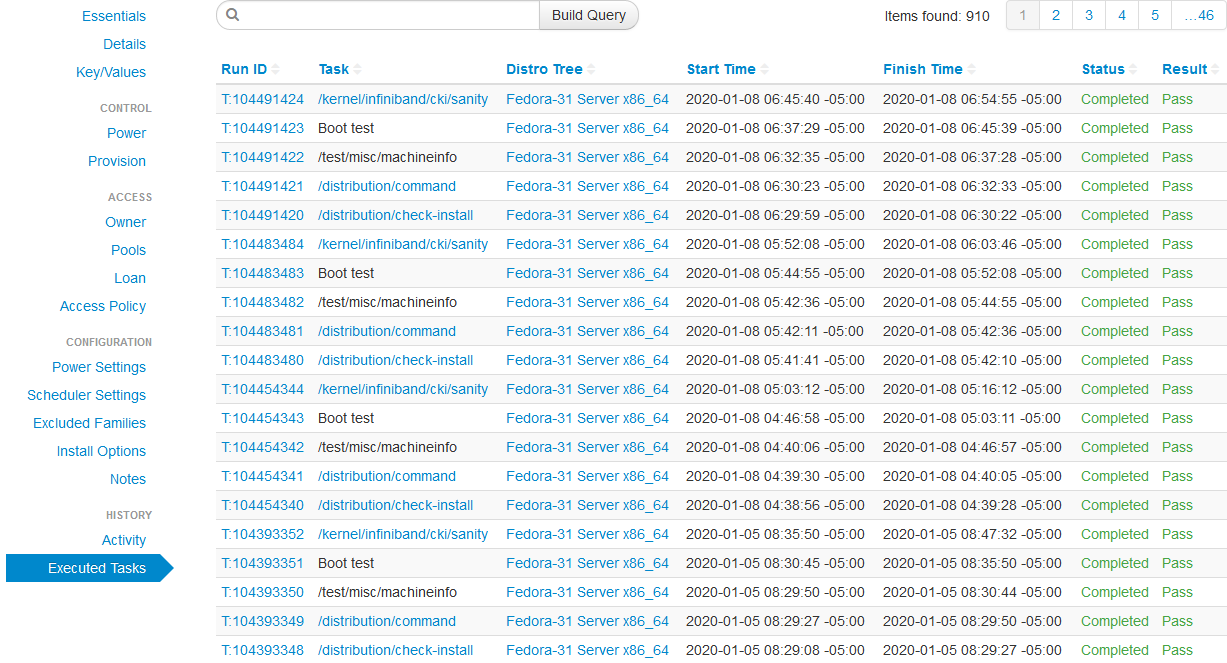 Beaker Web Interface – Job Log
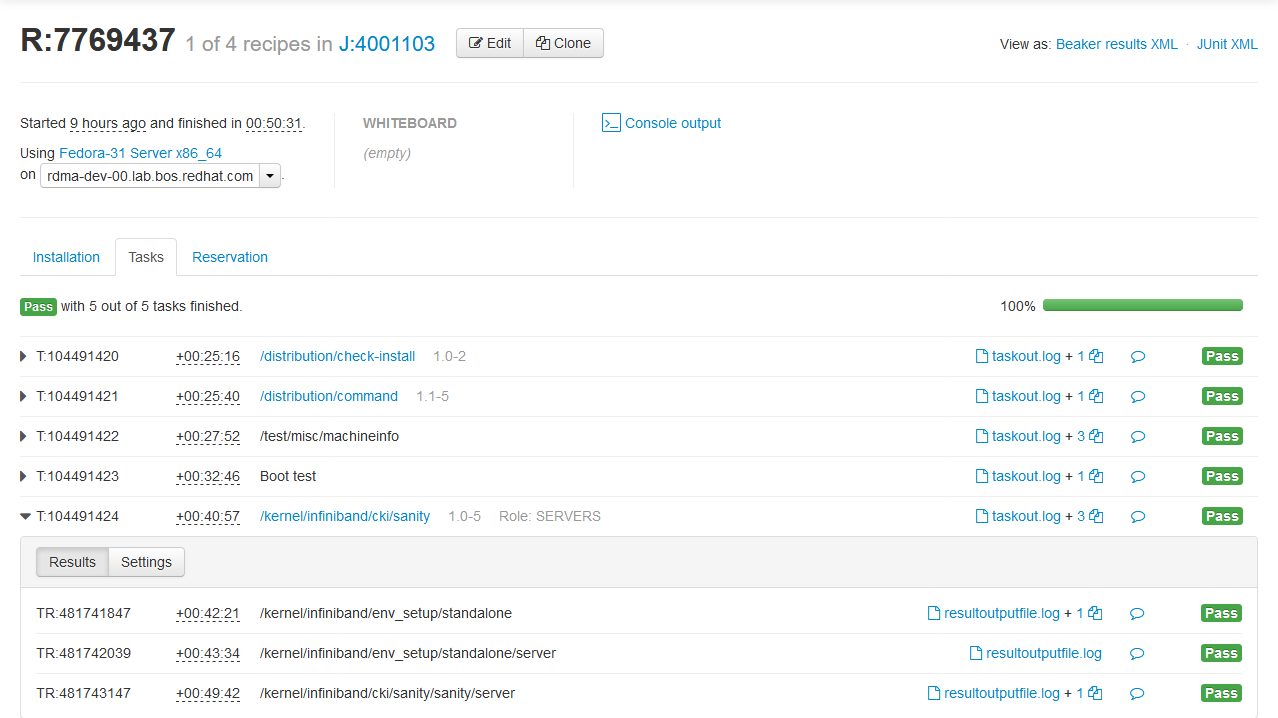